Cluster and Network Policy in GermanyGerd Meier zu Köckeriit – Institute for Innovation and Technology
October 9th, 2012
Levels of Policy Intervention
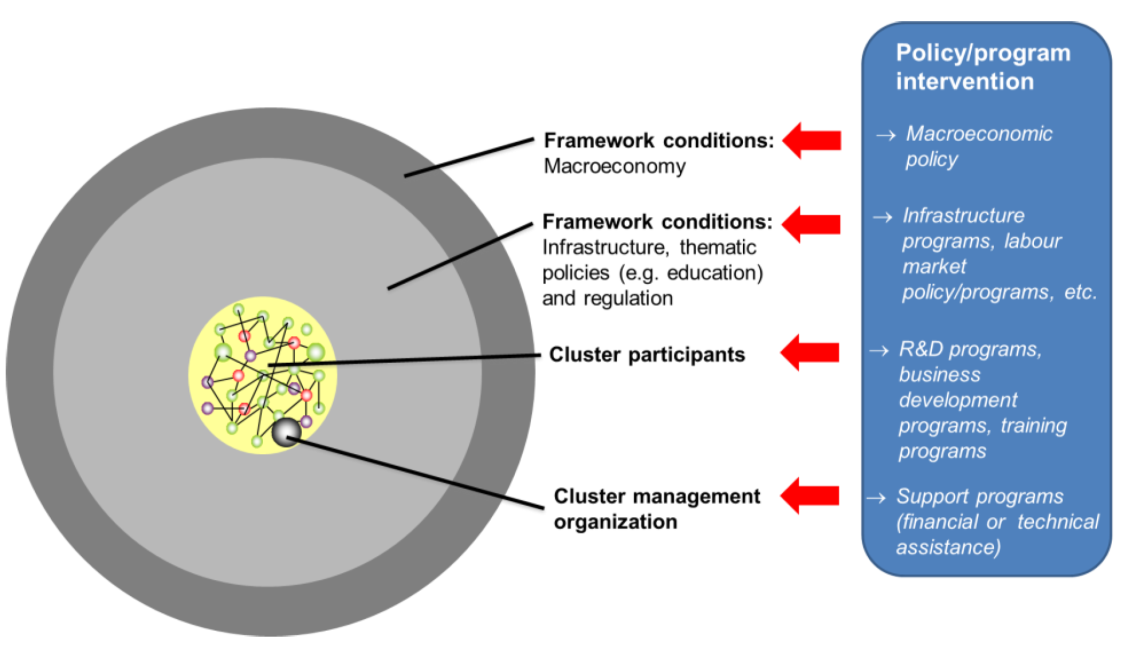 Cluster Support Schemes in Germany
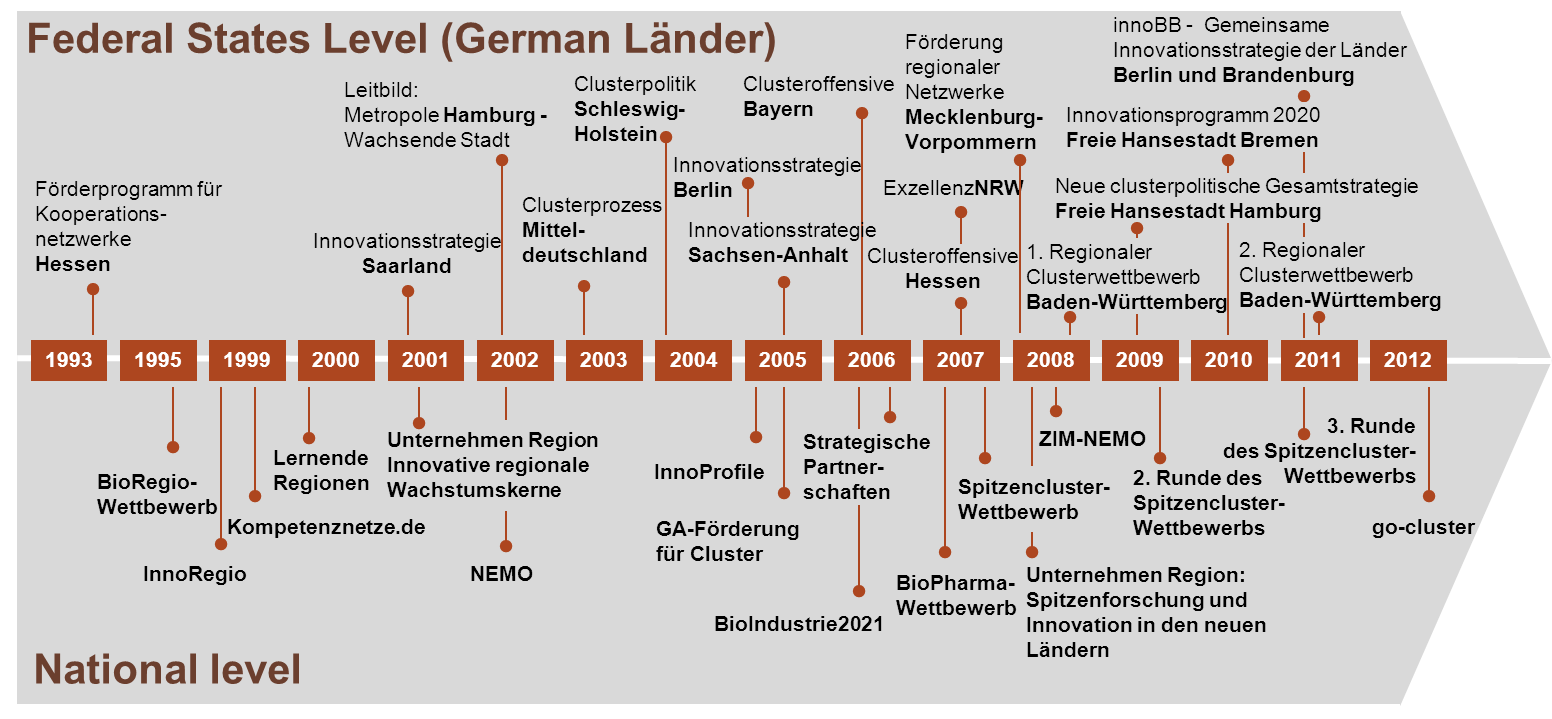 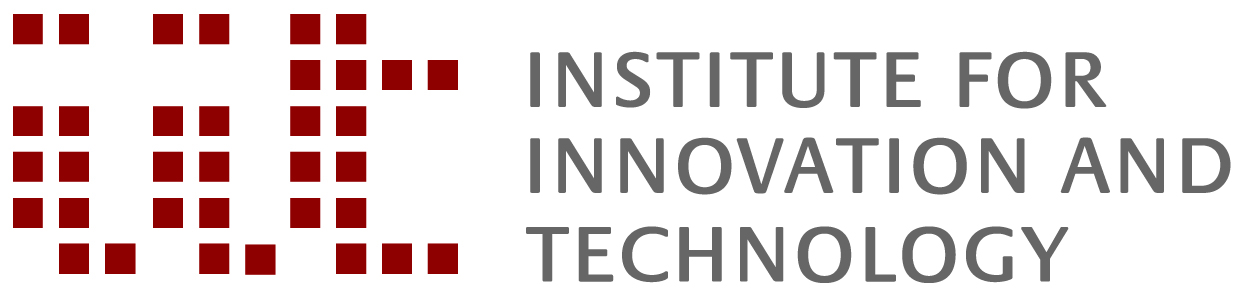 Each Federal State Has its Own Funding Schemes…..
Support to cluster management organisations
Support to cluster actors
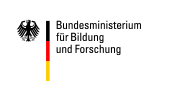 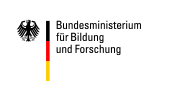 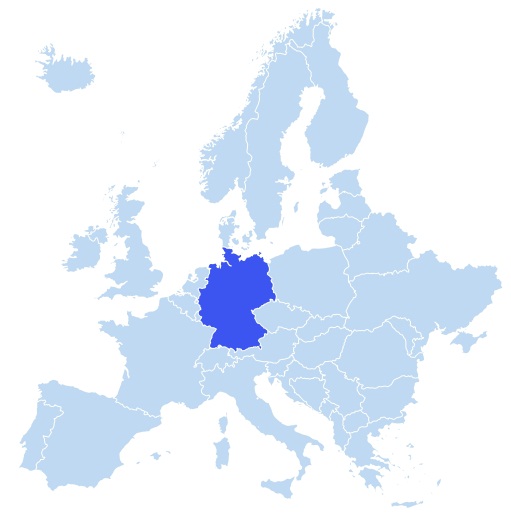 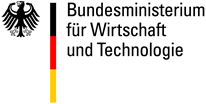 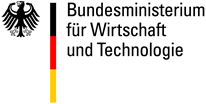 Federal 
Government
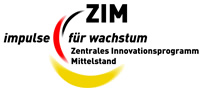 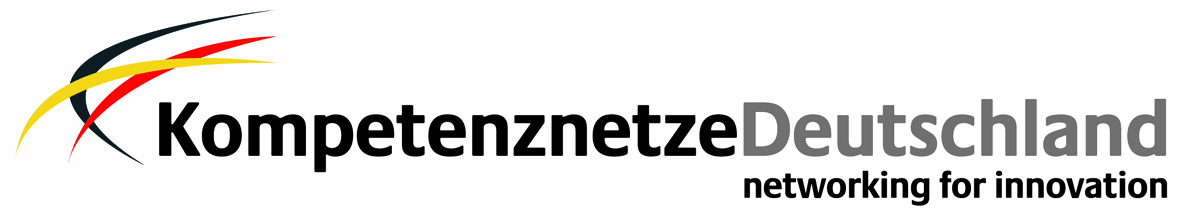 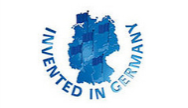 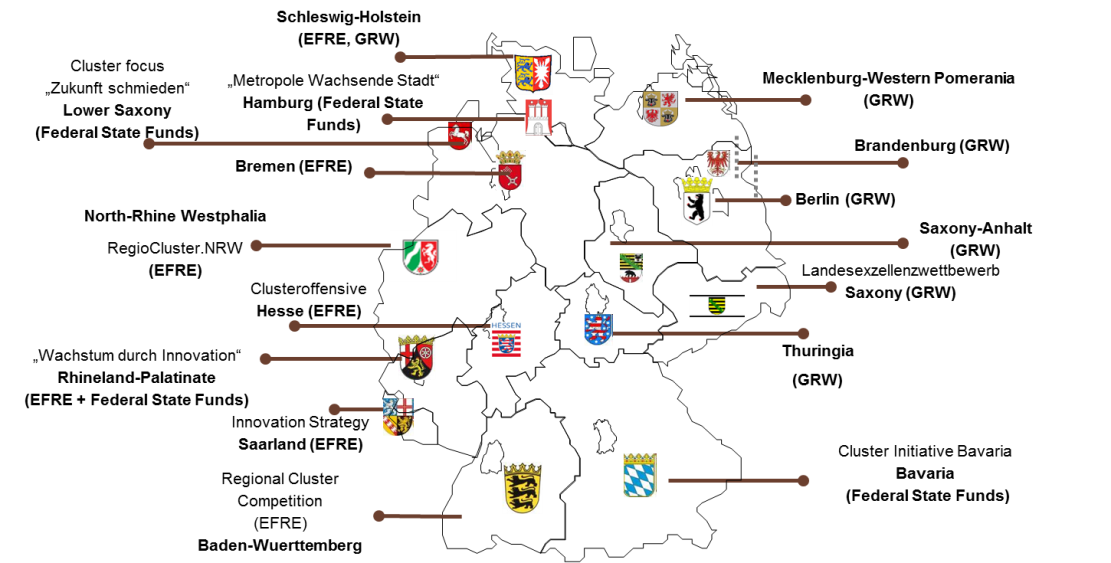 Federal State
Governments
© VDI/VDE-IT 08.10.2012
Seite 4
.. but Similar Objectives
Intensification of cooperation between science, research and business in order to generate added value along the entire value creation
Long-term sustained development of competitive and rapidly growing regions
Location marketing – highlighting of individual strengths and potentials and thus also of
Increase in training capacities and creating stronger links between qualified skilled staff and the specific region (keeping them in the region)
Strengthening of entrepreneurial spirit and the establishment of businesses,
Network and cluster policies as a measure for enhancing networking between companies as well as R&D institutions,
Network and cluster policies as a means of promoting economic development and structural change
Cluster Programs on Federal Aims to Different Cluster Leagues
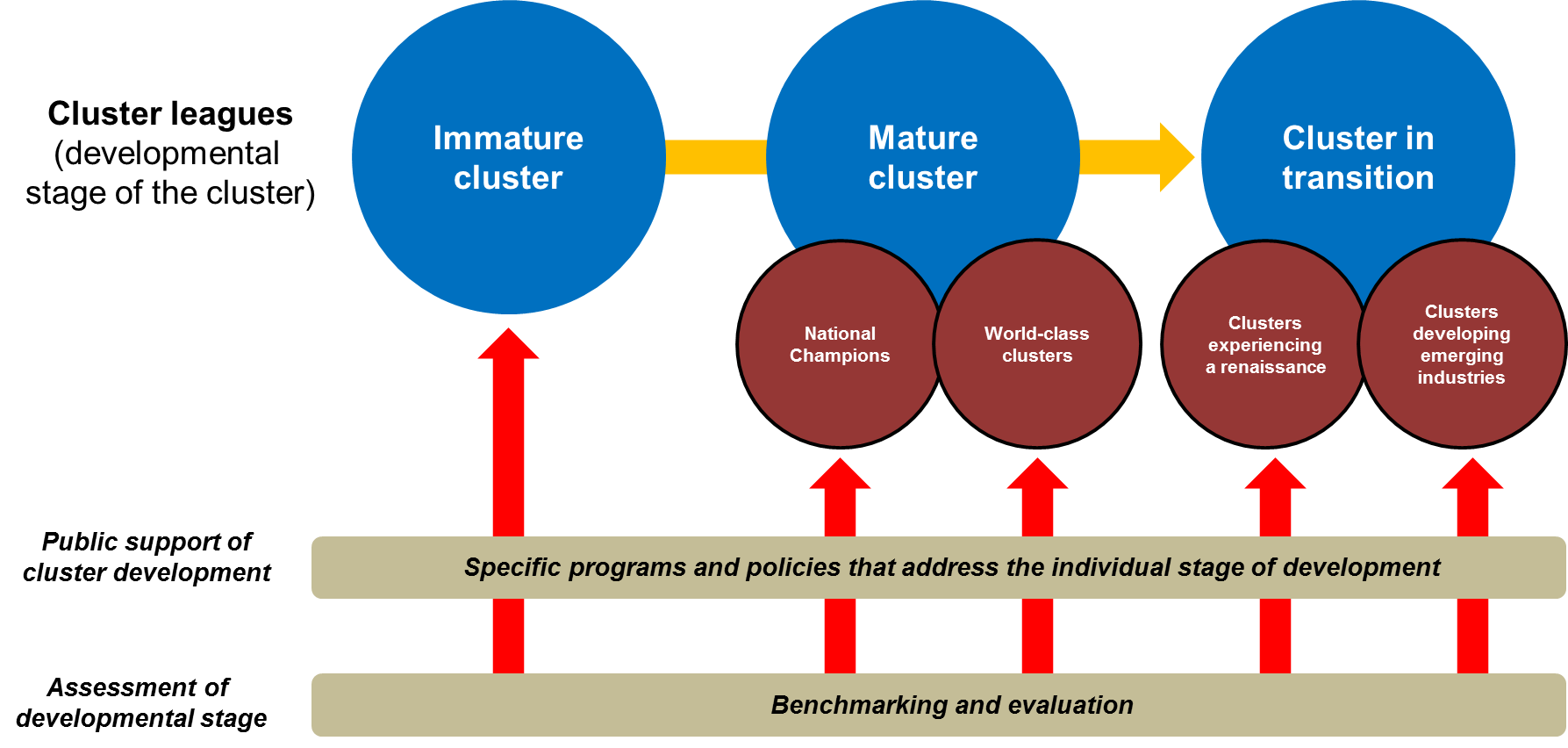 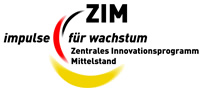 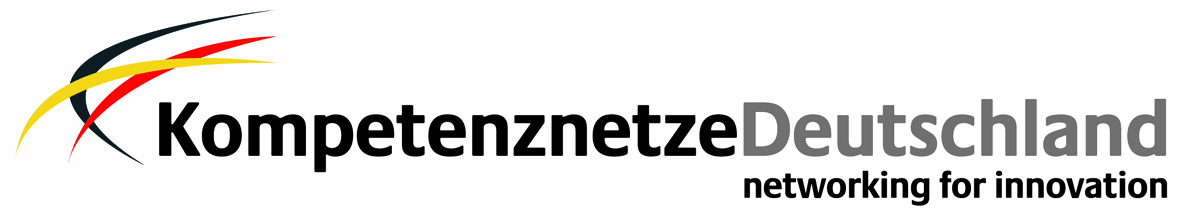 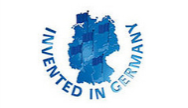 Key Determinants for Excellent Clusters
Continuous improvement
Technology area of the cluster
Structure
Size and composition of members 
Age
Governance
Sustainibility of financing
Impact on the 
activities of the 
members
Spectrum and quality
of the tailor-made 
services provided by 
the cluster management
organisation
Strategy
Industry or research driven
Reputation and Visibility
Number of cooperation requests
Marketing, Success Stories
National and international visibility
Source: NGPExcellence 2011
Cluster Management Excellence as Key Success Factor
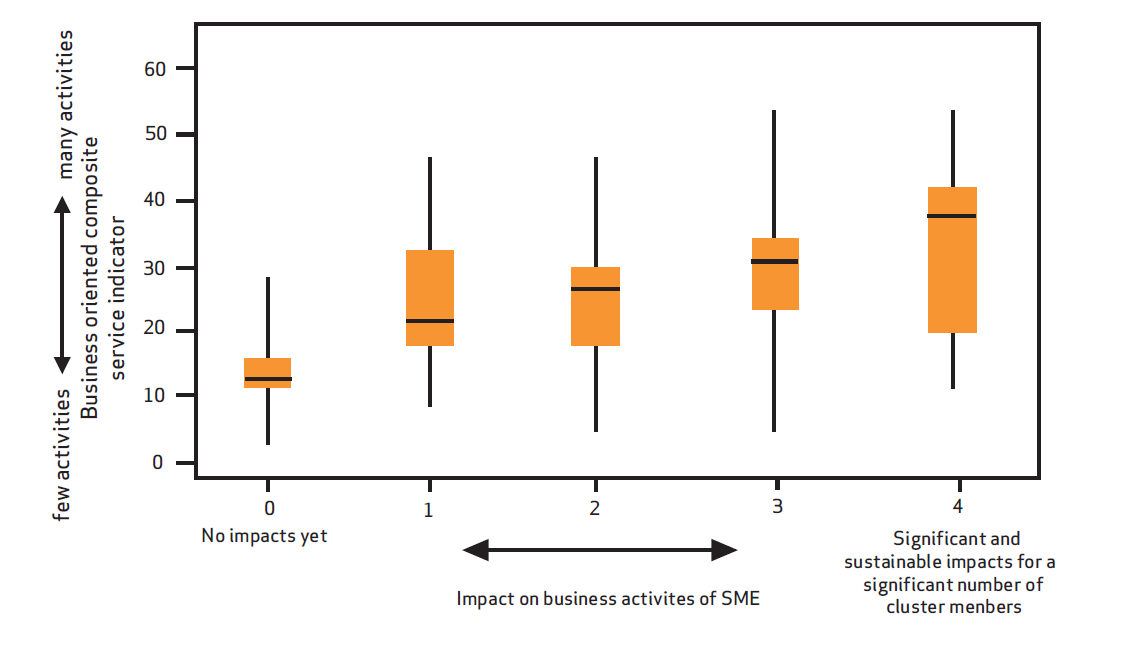 Source: Lämmer-Gamp, Meier zu Köcker, Christensen, Clusters are Individuals, 2011
The NGPExcellence Project – Cluster Excellence in the Nordic CountriesTransnational cluster policy cooperation
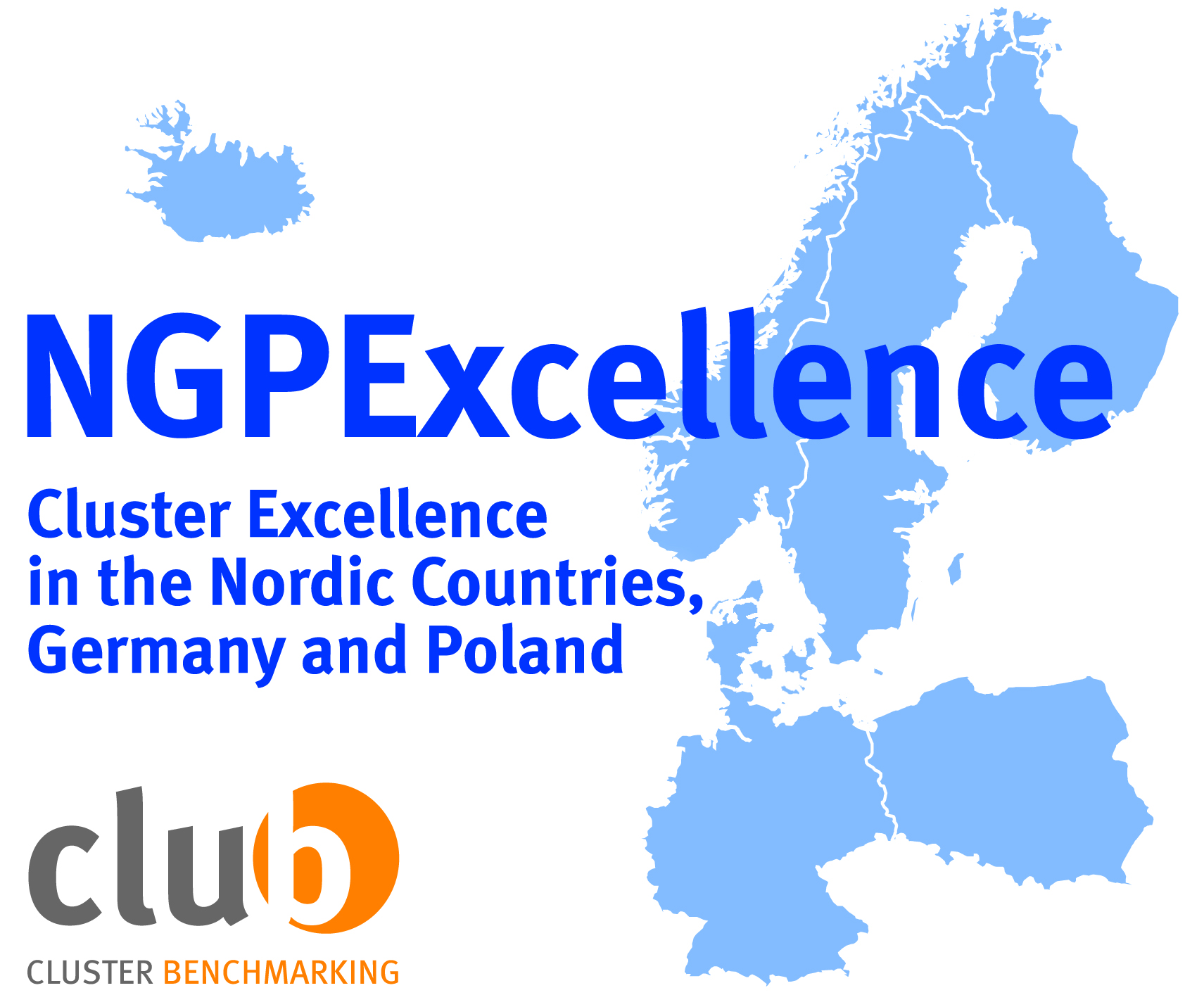 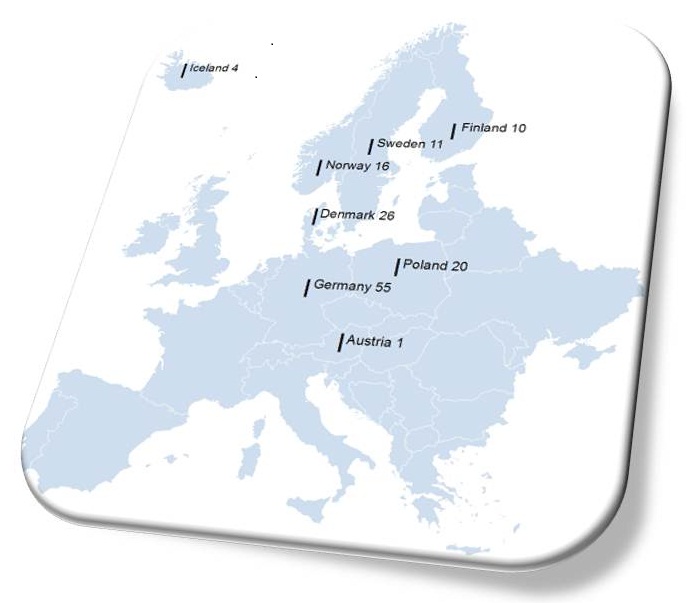 Benchmarking of 143 cluster 
   management organizations from 
   eight countries

 Benchmarking of 16 cluster 
   programs from nine countries
 
 www.clusterexcellence.org
© VDI/VDE-IT 08.10.2012
Share of Public Funding of the Cluster Organisation
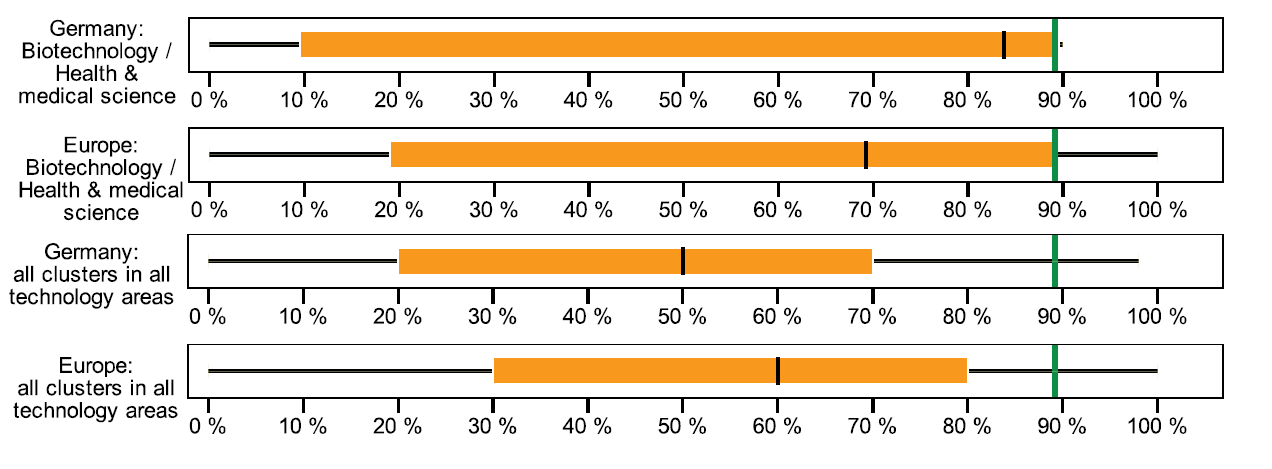 Source: NGPExcellence 2011
Trends in Cluster Policy: Striving for Cluster Management Excellence in Europe
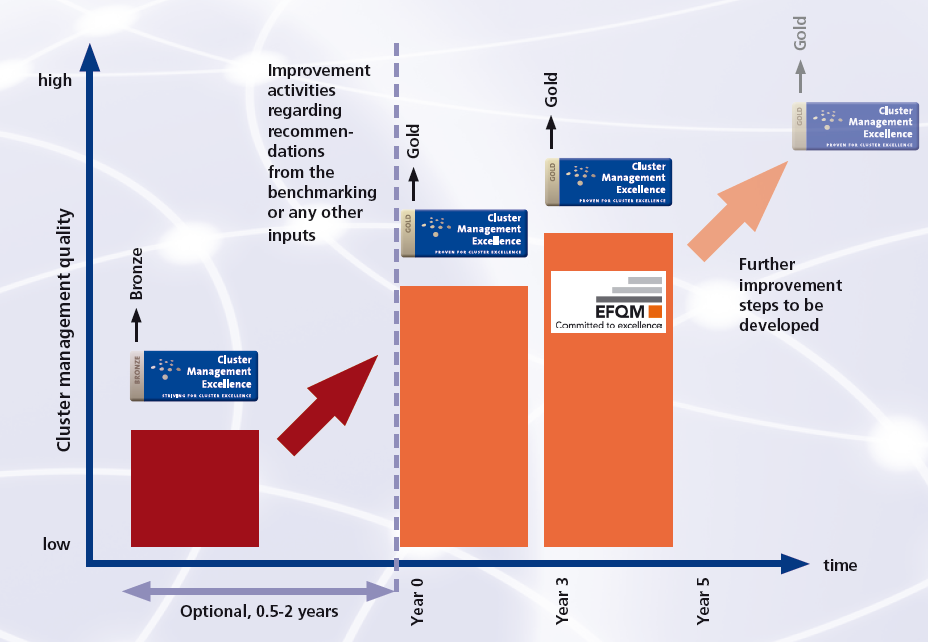 © VDI/VDE-IT 08.10.2012
Key Elements of the New German Cluster Excellence Support Scheme
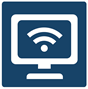 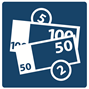 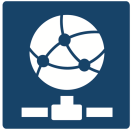 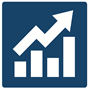 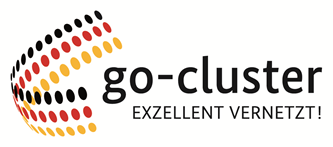 Cluster Policy Recommendations for a Better Cluster Policy in Europe
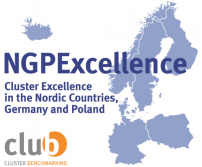 Coordination and linkages between cluster programs and other innovation support program are a key success factor

Tailor-made assistance should have a high relevance in the program strategy

Programs should put emphasis on cluster management excellence

Cluster programs should develop world-class clusters in industry sectors that are internationally competitive

Long-term, but flexible support of clusters is required

Monitoring and evaluation of results and impacts of a program is important and should be done in a smart and purposeful manner
Clusters from different industrial sectors need different support schemes